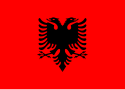 ΑΛΒΑΝΙΑ
Η ΑΛΒΑΝΙΑ γνωστή επισημος ως Δημοκρατία της Αλβανίας είναι βαλκανική χώρα της νοτιοανατολικής  Ευρώπης.
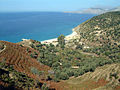 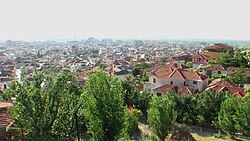 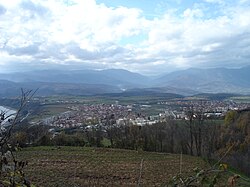 Στη Αλβανία υπάρχουν πολλά ωραία μέρη όπως τα Τίρανα,Dures,Lusnue….και άλλα πολλά.
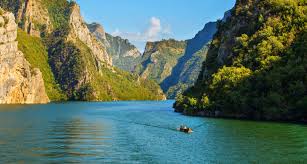 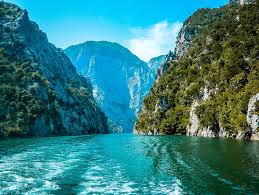 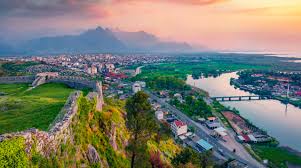 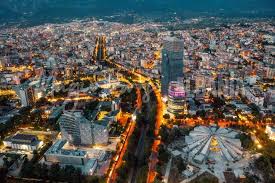 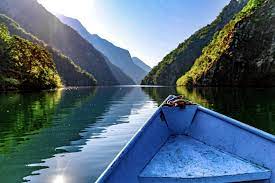 Σας το είπα οπότε κόψτε Εισιτήριο για να έρθετε.Σας περιμένουμε!!!